Особливості розвитку навчання і виховання дітей з сенсорними порушеннями
План
Загальне поняття сенсорних порушень
Особливості розвитку, навчання і виховання дітей з порушеннями зору;
Особливості розвитку, навчання і виховання дітей з порушеннями слуху;
Особливості розвитку, навчання і виховання дітей з порушеннями тактильного сприймання.
Сенсорні порушення
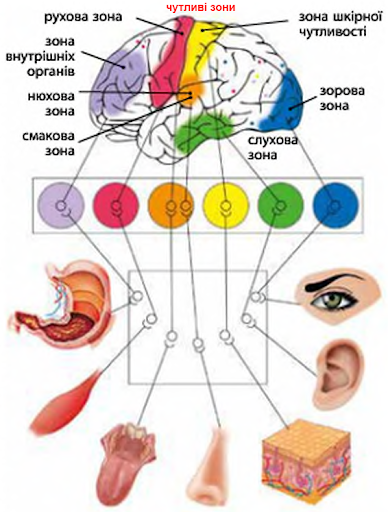 Будь-яка сенсорна система може працювати лише за умови, коли працюють усі три її частини. Тобто рецепторна частина, яка сприймає подразнення, провідний нерв або нерви та ділянки кори головного мозку, що обробляють відповідну інформацію. Якщо пошкоджено хоч одну із цих структур, сенсорна система працювати не буде.
Причини сенсорних порушень
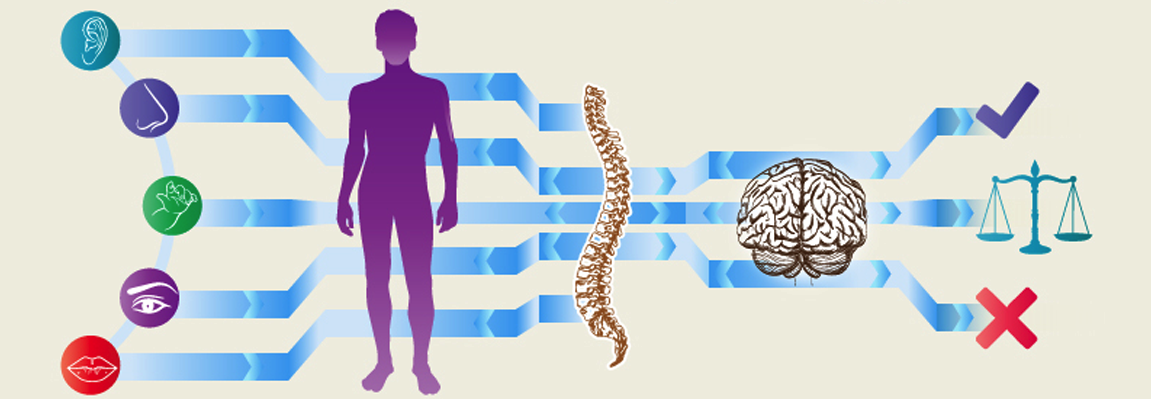 Компенсаторні механізми при сенсорних порушеннях
Компенсаторні механізми при сенсорних порушеннях
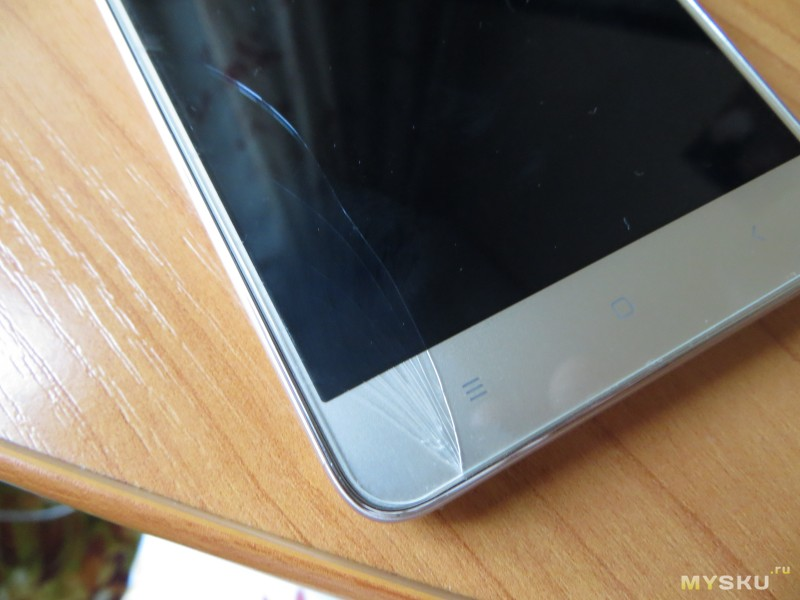 Особливості розвитку, навчання і виховання дітей з порушеннями зору
Зором називається здібність бачити, тобто відчувати і сприймати навколишній світ за допомогою зорового аналізатора.
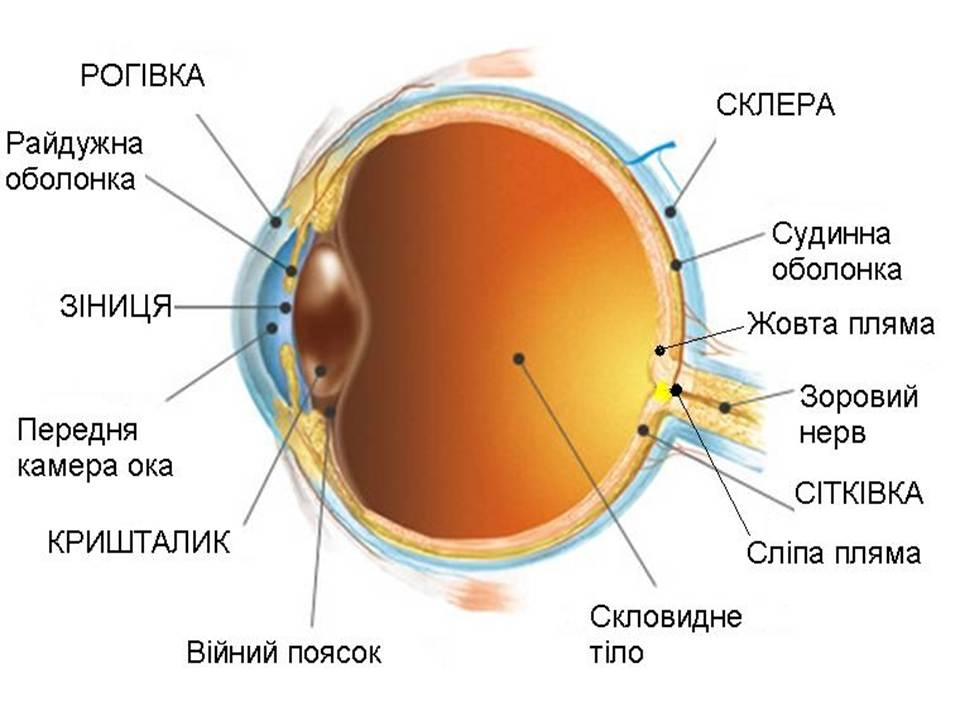 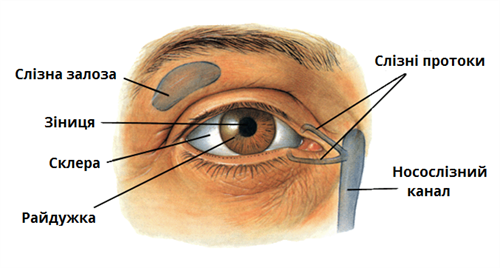 Значення зору для розвитку
Характерними особливостями зорового сприйняття є:
Прийнято розрізняти п’ять основних зорових функцій:
Компенсаторні механізми дітей з вадами зору
Чим пізніше дитина втратила зір і чим більше слідів колишніх зорових уявлень збереглося в її пам’яті, тим легше поповнюється образ предмета чи явища на основі словесного опису.
Процеси компенсації багато в чому залежать від збереження залишкового зору. Найнезначніші залишки зору важливі для орієнтації та пізнавальної діяльності сліпої дитини.
Велике значення для розвитку компенсаторних можливостей має слух. Слуховий аналізатор дає сліпому необхідну інформацію про вуличне оточення.
Л.С. Виготський указував на наявність так званого шостого відчуття (теплового) у сліпих, яке дозволяє їм на відстані помічати предмети.
Важливу роль у процесі компенсації сліпих відіграє мовлення. Використання систем умовних позначень дозволяє навчати сліпих читанню або письму за рельєфною системою Брайля.
Ефективним засобом, який компенсує дефекти зору сліпих дітей, є використання звукового умовного кодування. Застосовуючи різноманітні тифлопристрої на основі умовної звукової сигналізації, сліпі можуть сприймати звукові ознаки навколишнього світу та явищ.
Особливості уваги.
Через утрату зору порушується мимовільна увага (вузький запас знань та уявлень). Зниження довільної уваги обумовлене порушенням емоційно-вольової сфери і призводить до розгальмованості – низького обсягу уваги, хаотичності, тобто нецілеспрямованості, переходу від одного виду діяльності до іншого, або, навпаки, до загальмованості дітей: інертності, низького рівня переключення уваги. Увага часто переключається на другорядні об’єкти.
Виховання уваги та формування уважності здійснюється на тій самій основі і тими ж самими способами, що й у масовій школі.
Особливості пам’яті.
Обмежений обсяг, понижена швидкість та інші недоліки запам’ятовування дітей з порушенням зору мають вторинний характер, тобто обумовлені не самим дефектом зору, а відхиленнями, що викликаються ним, у психічному розвитку.
У дітей з порушенням зору підвищується роль словесно-логічної пам’яті. Виявлене слабке збереження зорових образів і зниження обсягу довготривалої пам’яті.
Обсяг короткочасної слухової пам’яті у всіх категорій дітей з порушенням зору високий. Образи пам’яті незрячих за відсутності підкріплення мають тенденцію до швидкого згасання. Значущість вербальної інформації для дітей з порушенням зору виконує особливу роль у її збереженні. Із віком відбувається перехід від мимовільного виду пам’яті до довільного. Процеси пам’яті (збереження та забування) залежать від якості засвоєння матеріалу, його значущості для індивіда, кількості повторень, типологічних особливостей
особистості.